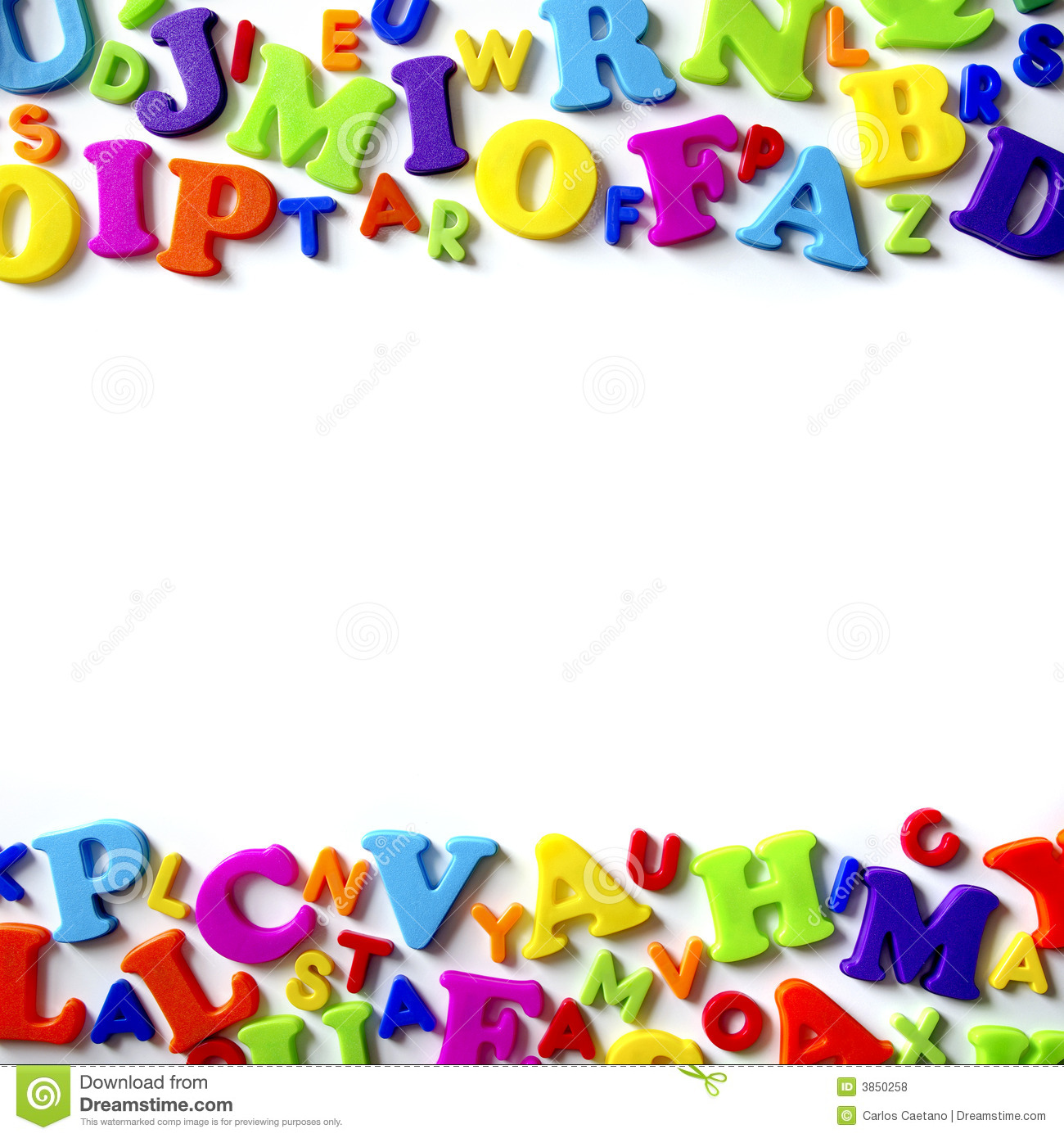 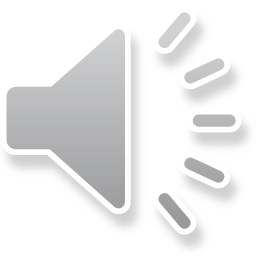 Phase 3 Phonics
New sounds
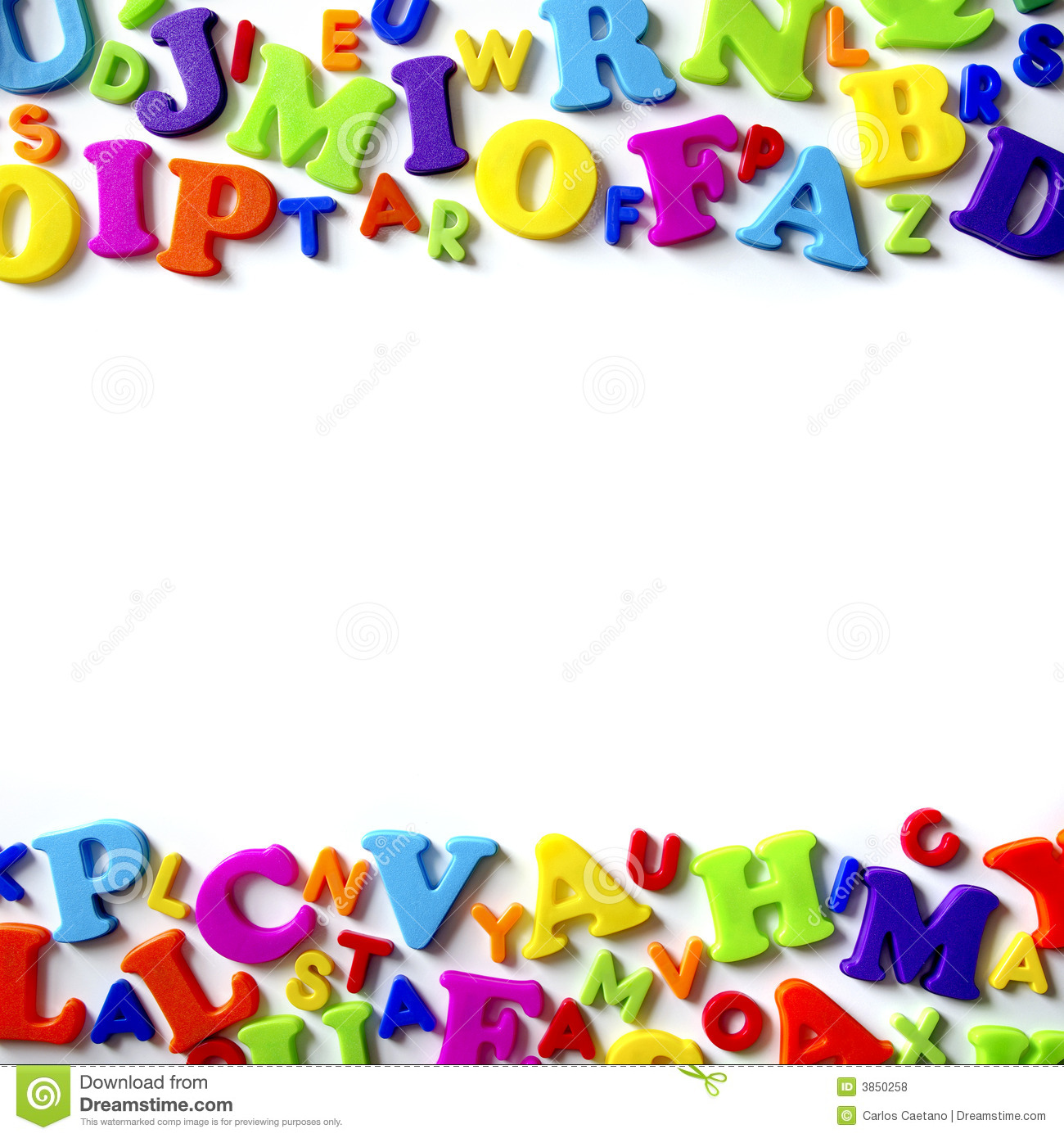 Tuesday 26th January 2020L.I. To learn new sound patterns
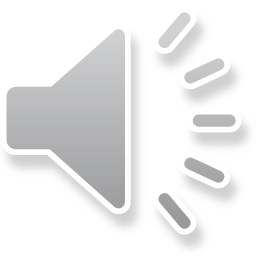 Can you remember the sound we were looking at yesterday?
‘ch’

Can you remember any words that had the ch sound either at the start or at the end?
Today we are  going to be learning about the sh sound.
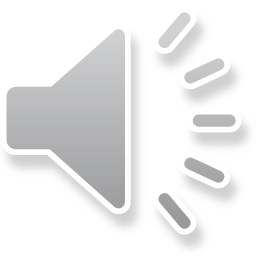 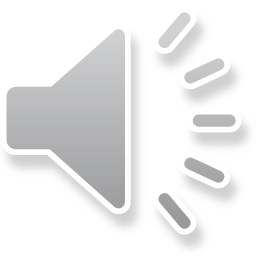 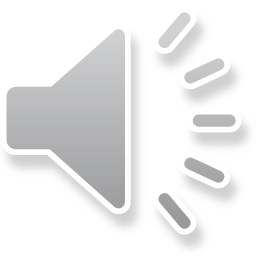 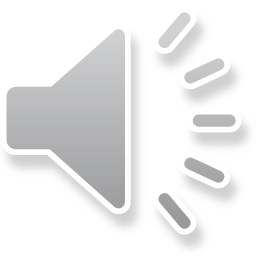 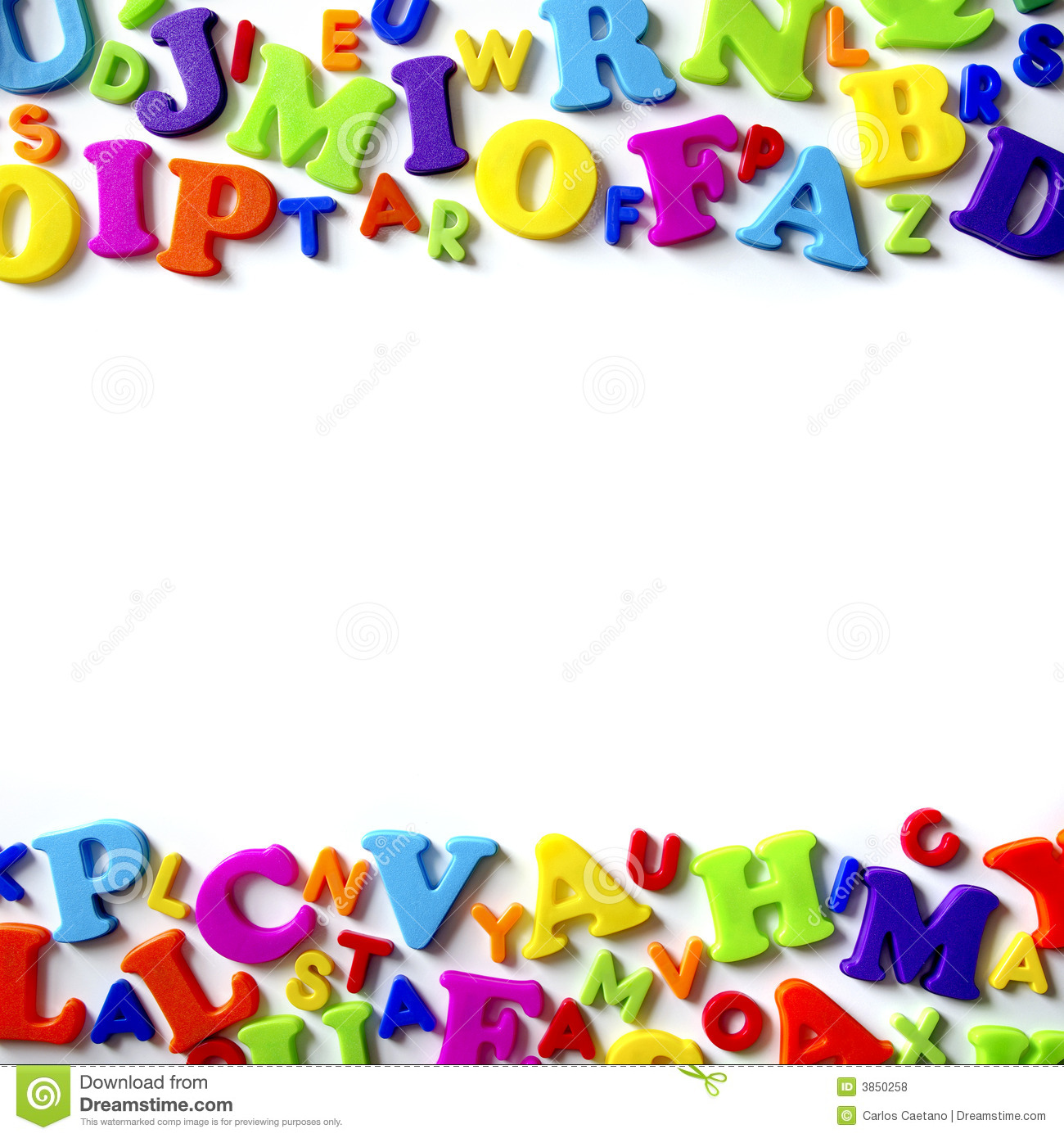 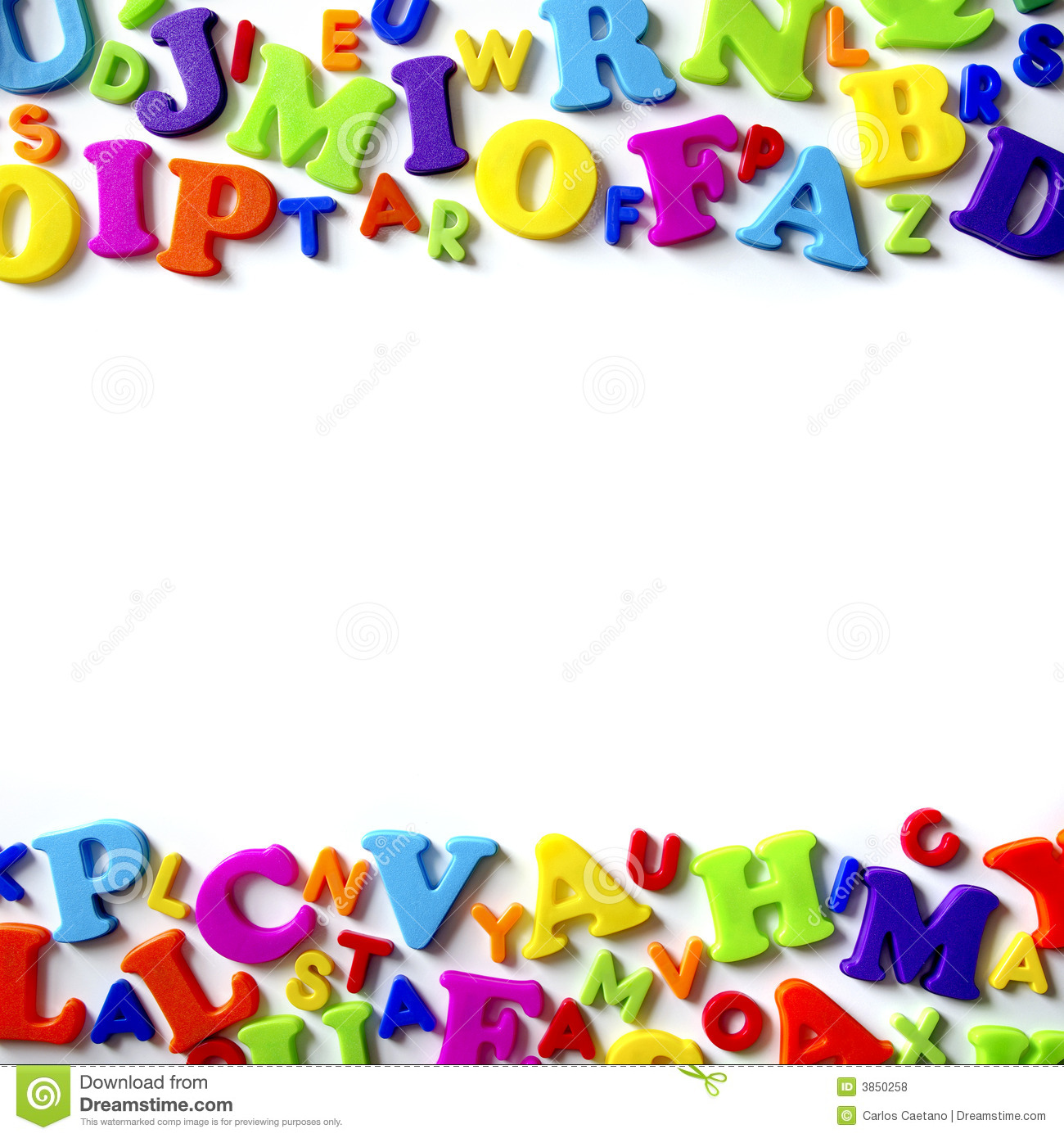 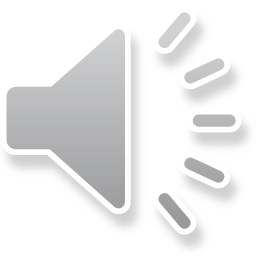 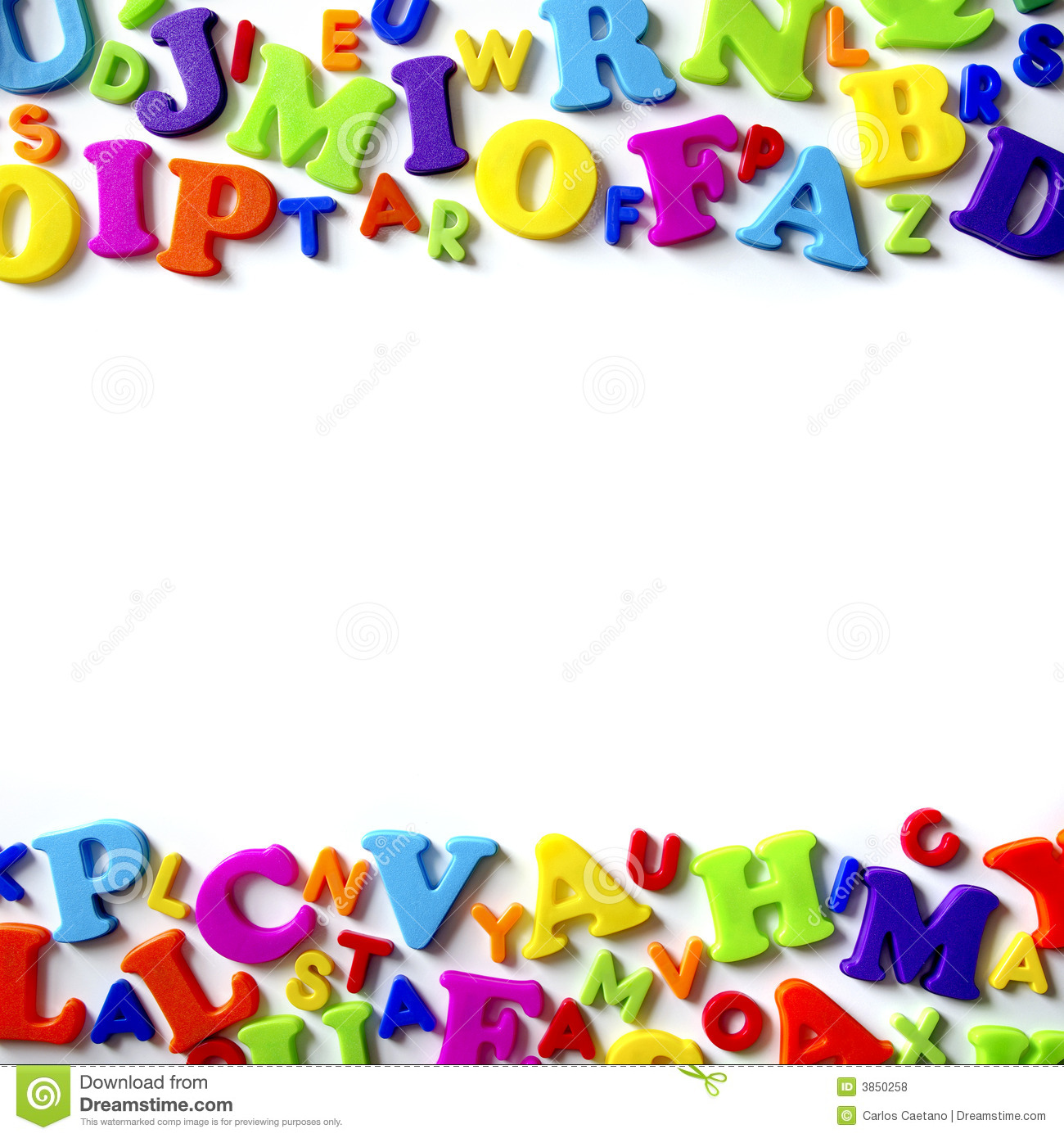 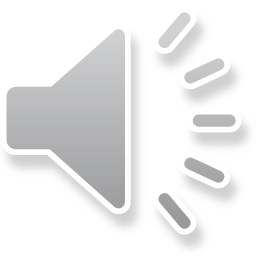 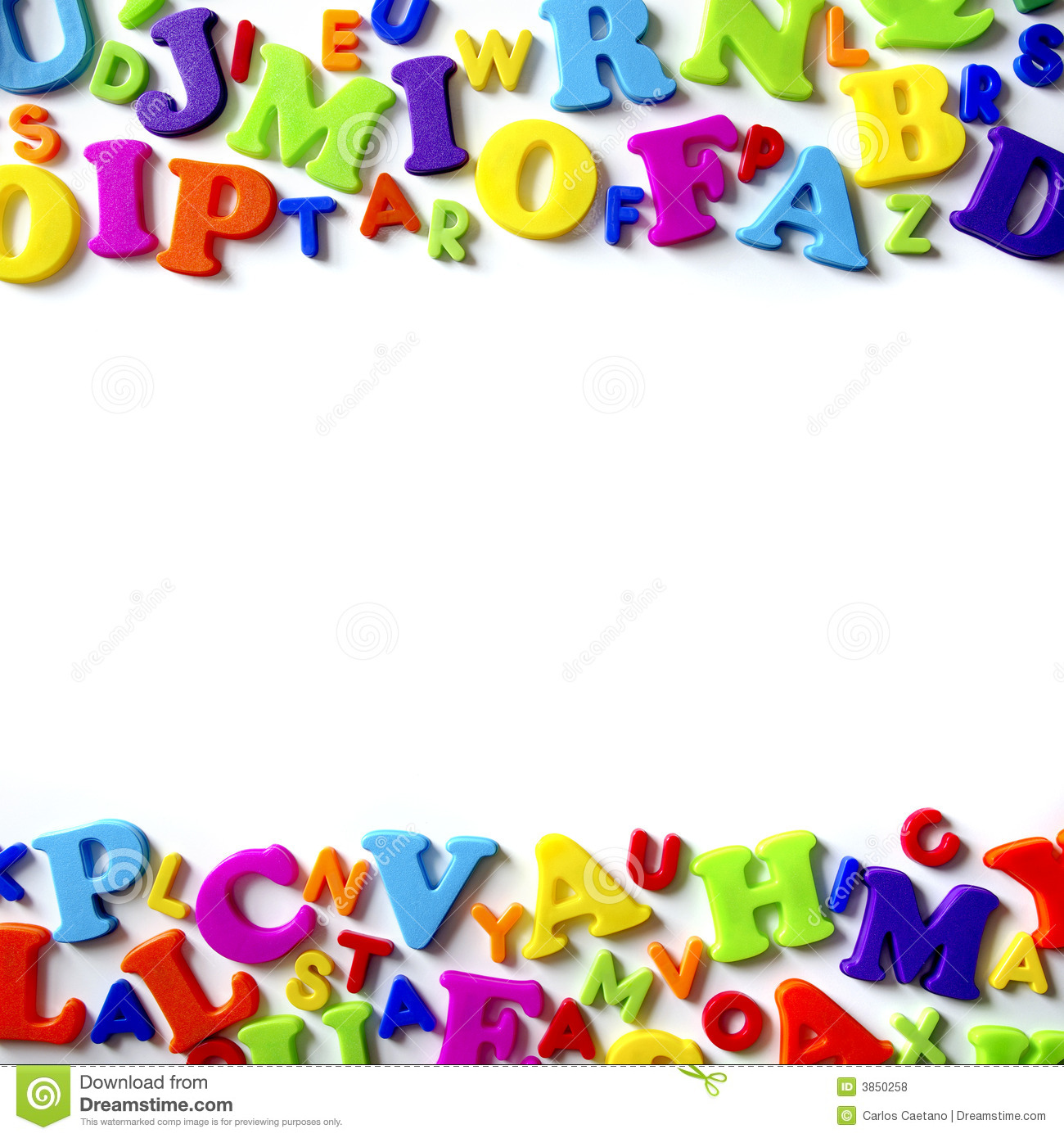 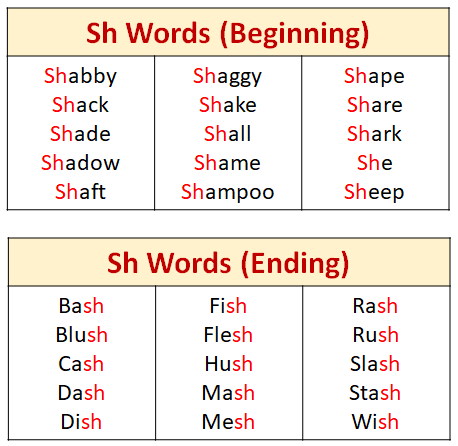 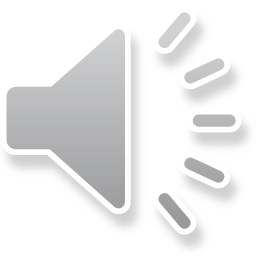 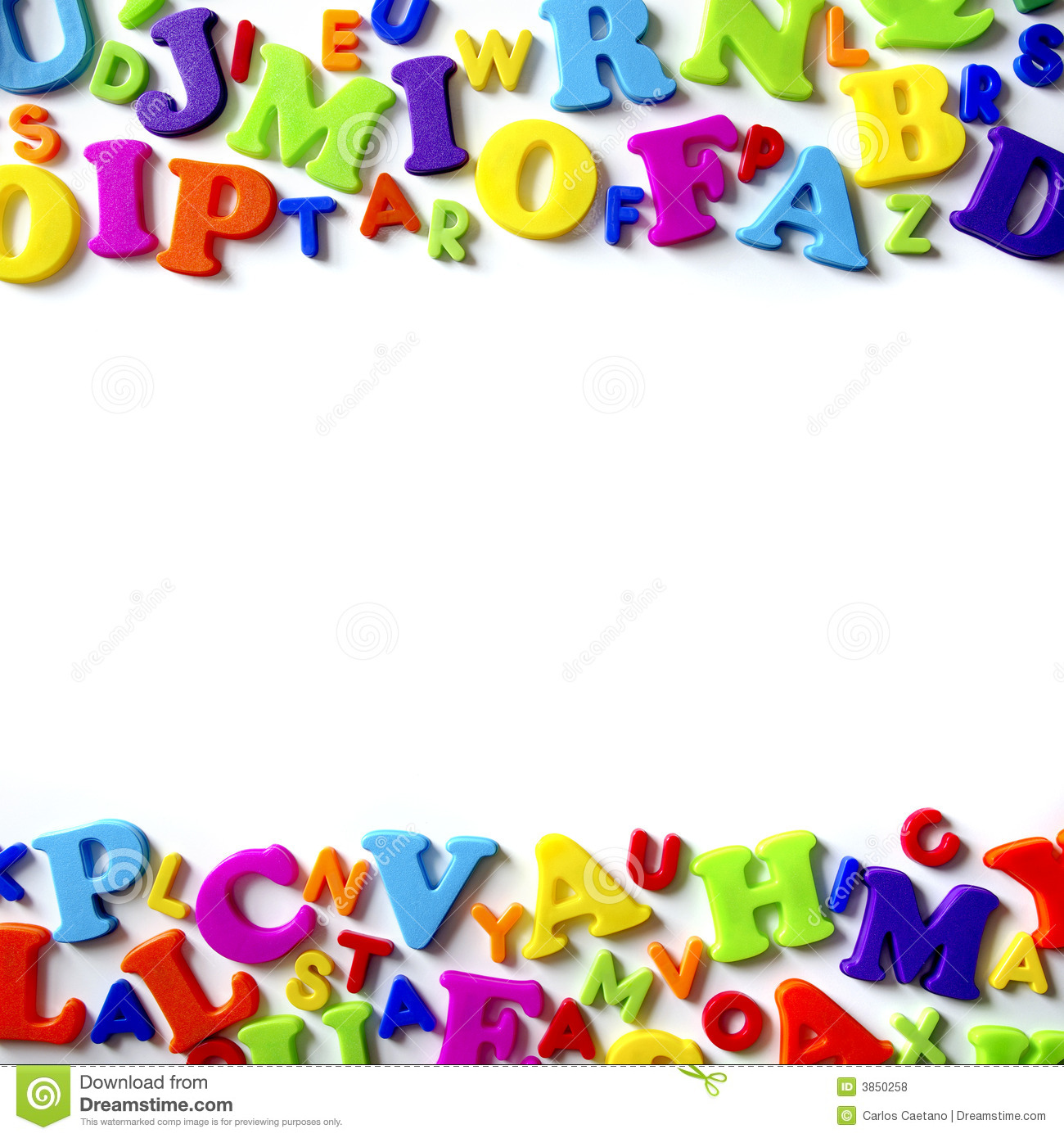 Circle or put your finger on the sound that matches the picture. Say the word then say the sound.
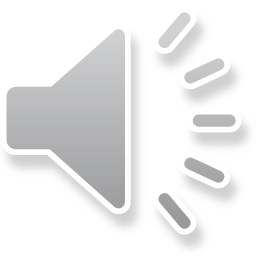 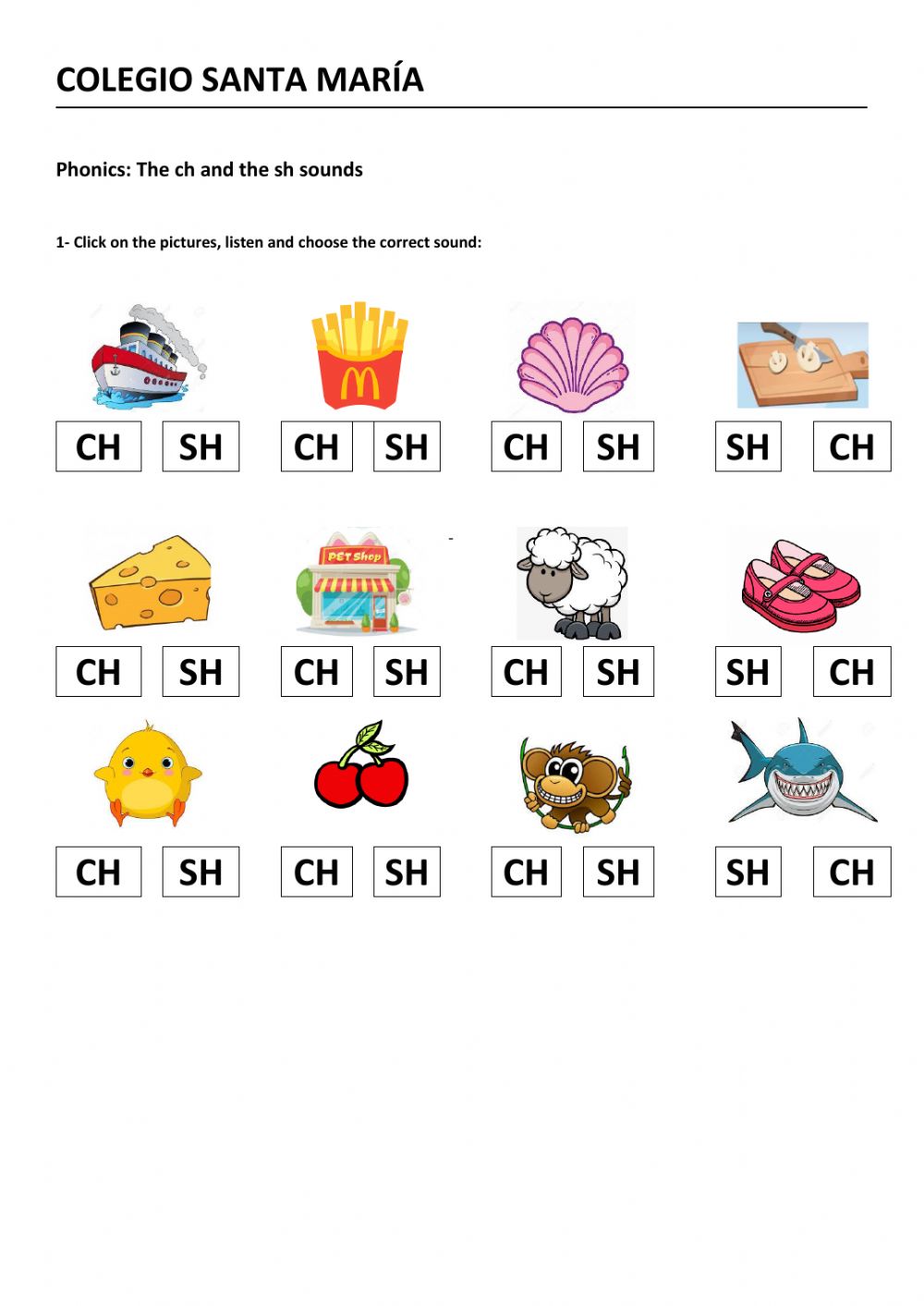 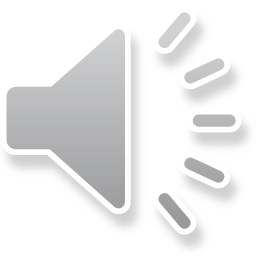 Click here for answers
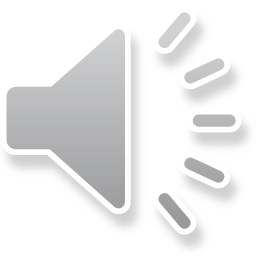 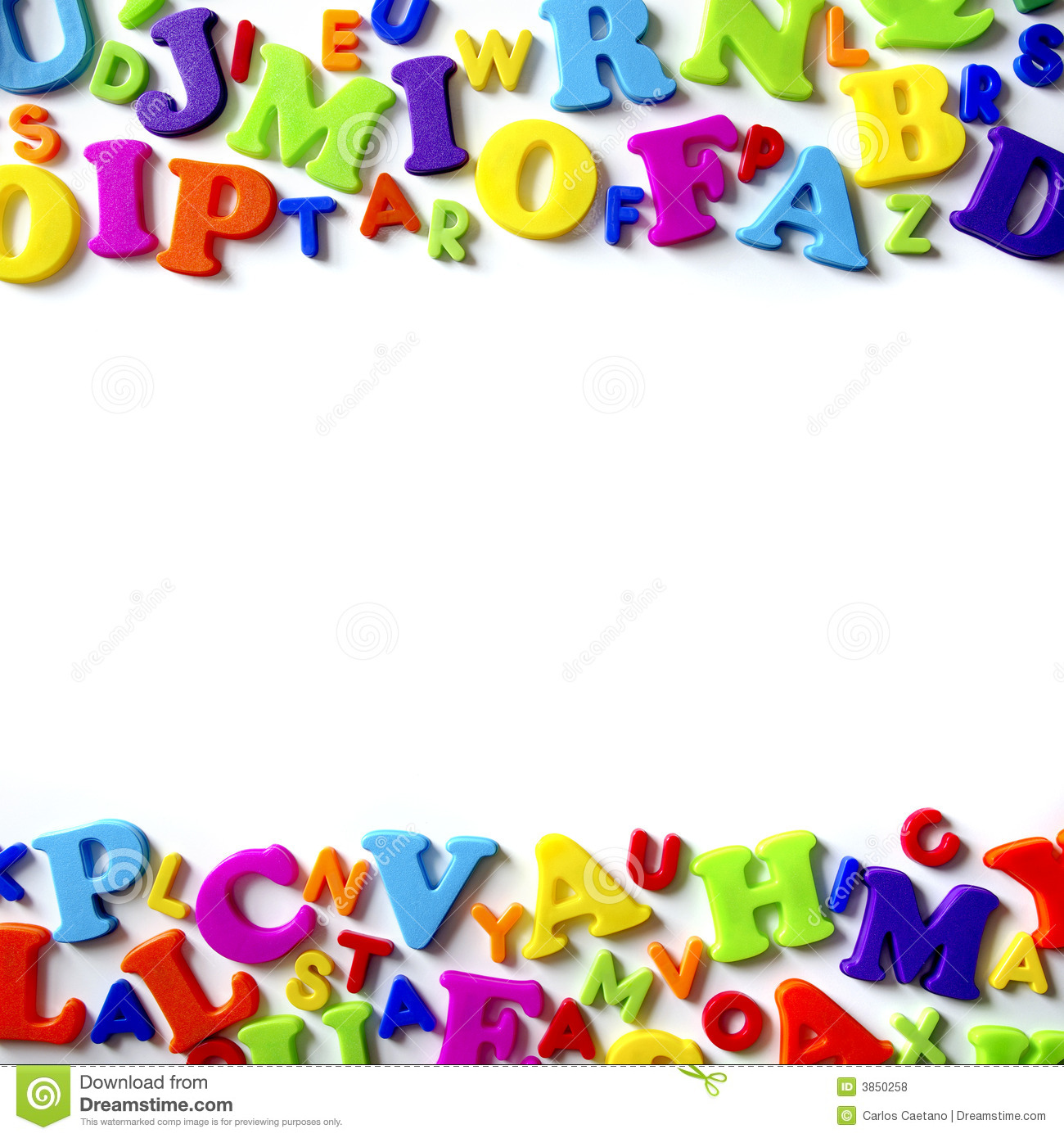 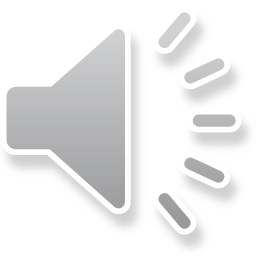 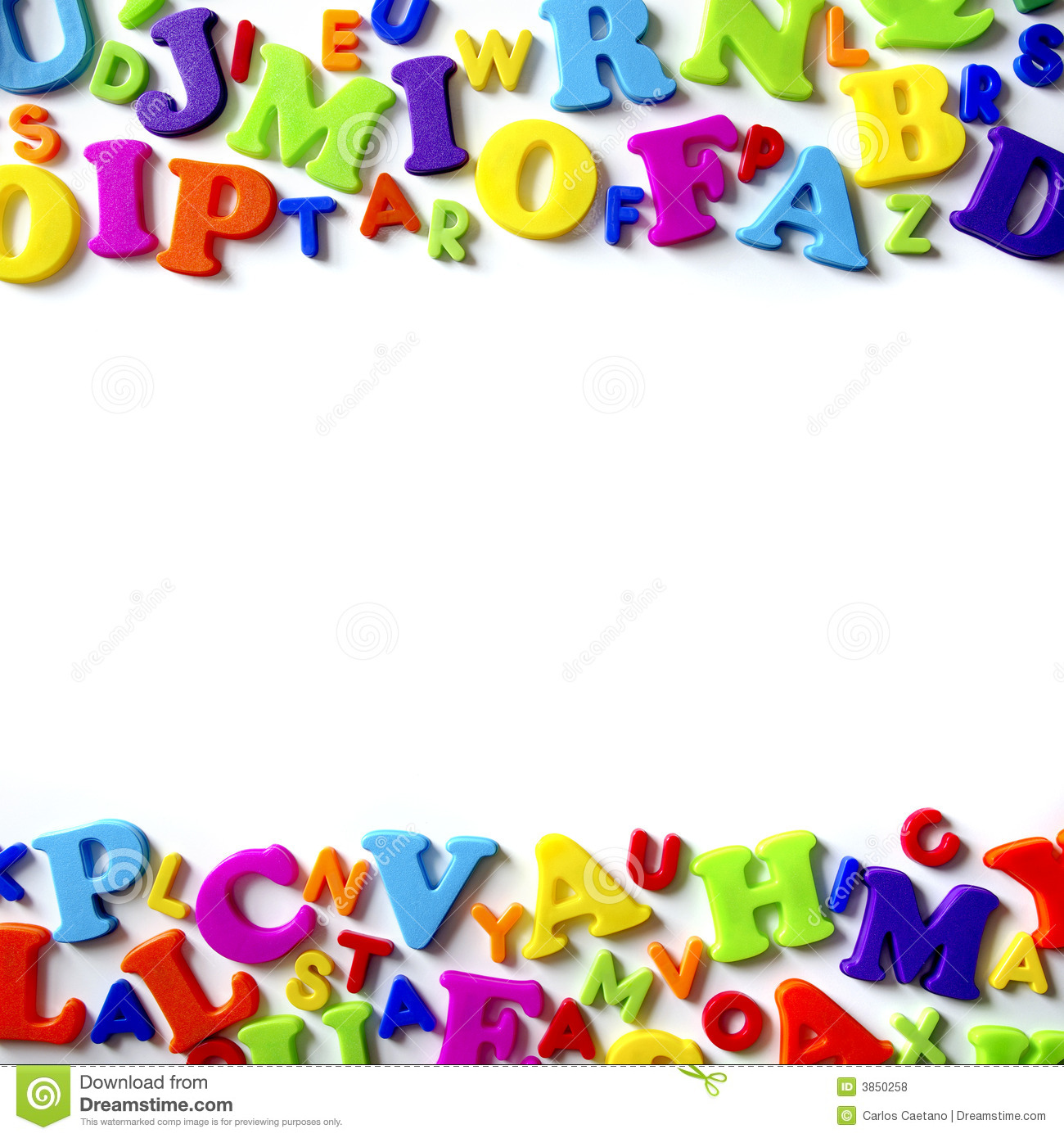 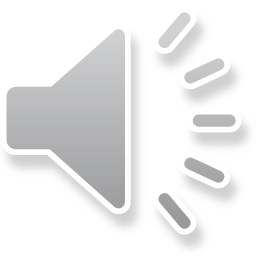 Tuesday 26th January 2020
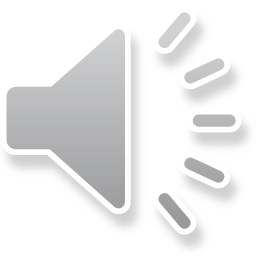 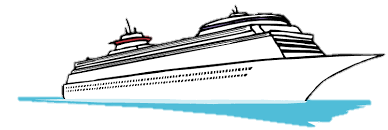 ship
sh
sh
sh
sh
ship
ship
shop
shop
chip shop
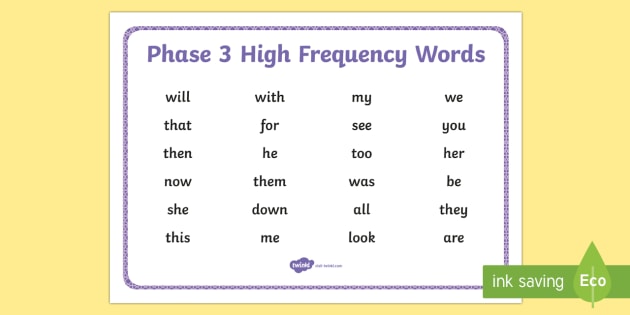 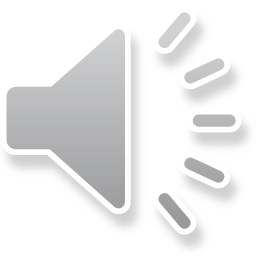 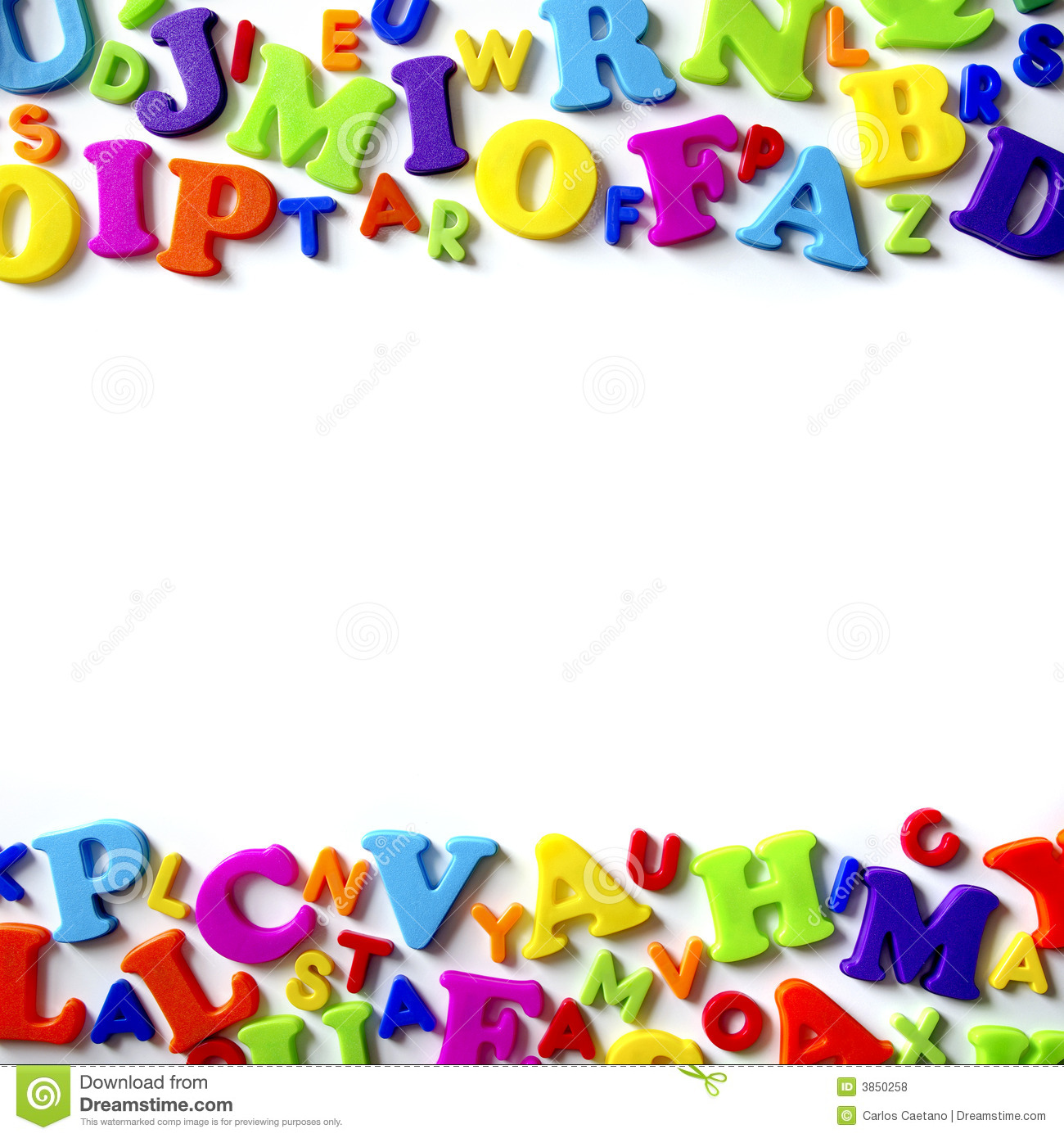 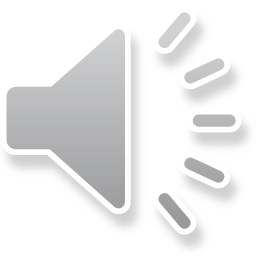 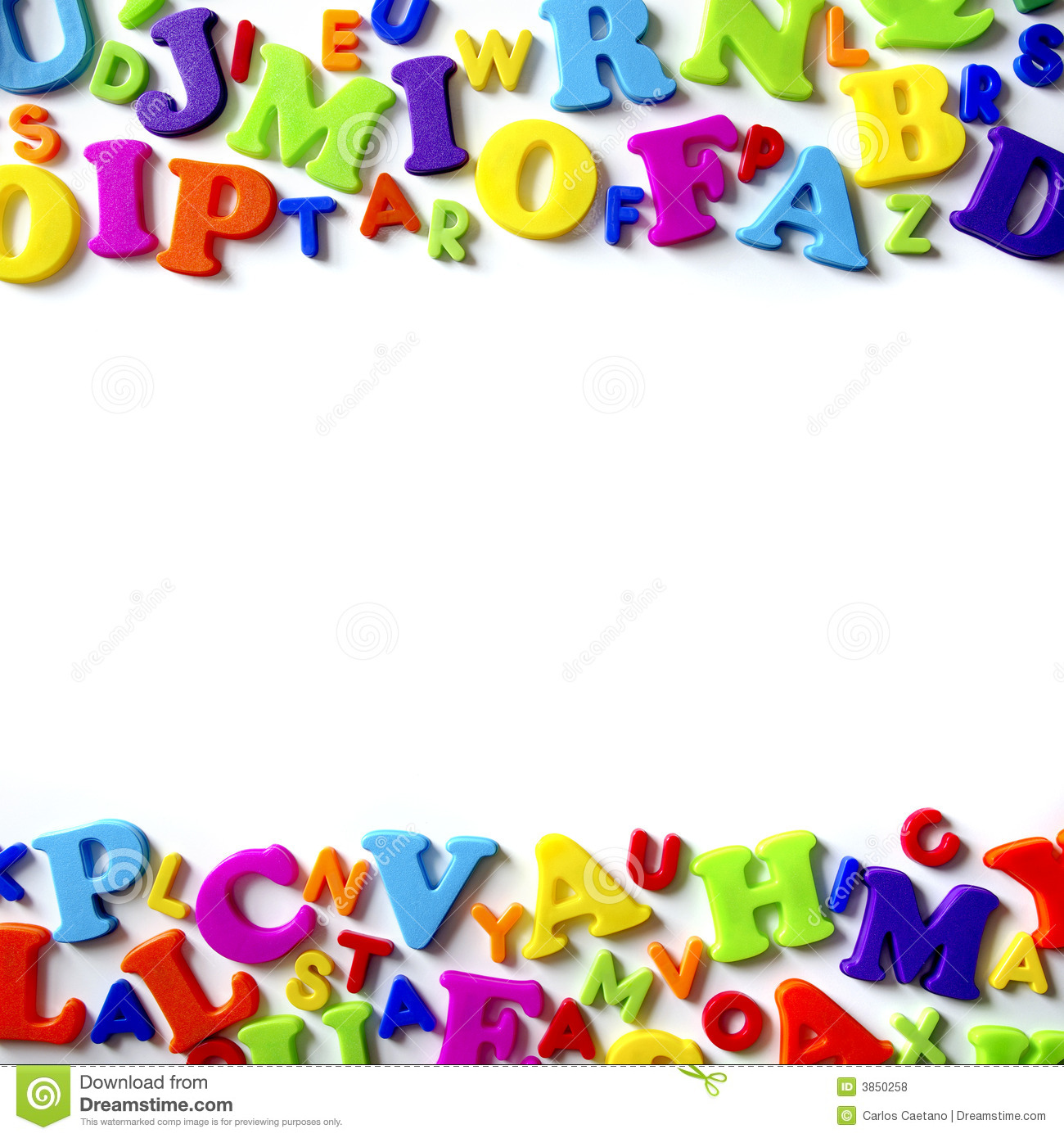 That’s all for today!
Well done everyone, you should be proud! You smashed it today!
See if you can find words with sh in books or around you!

Great job!
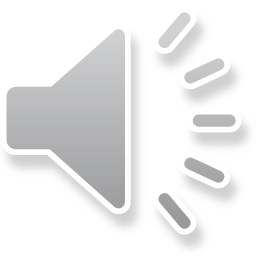